Front of the Church
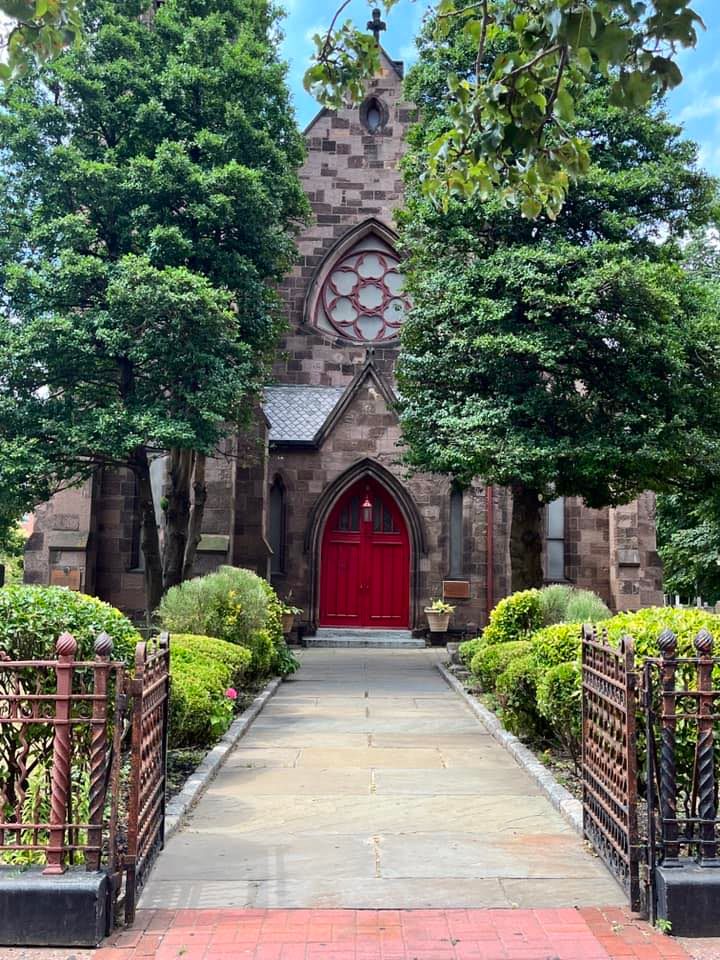 Grace Church
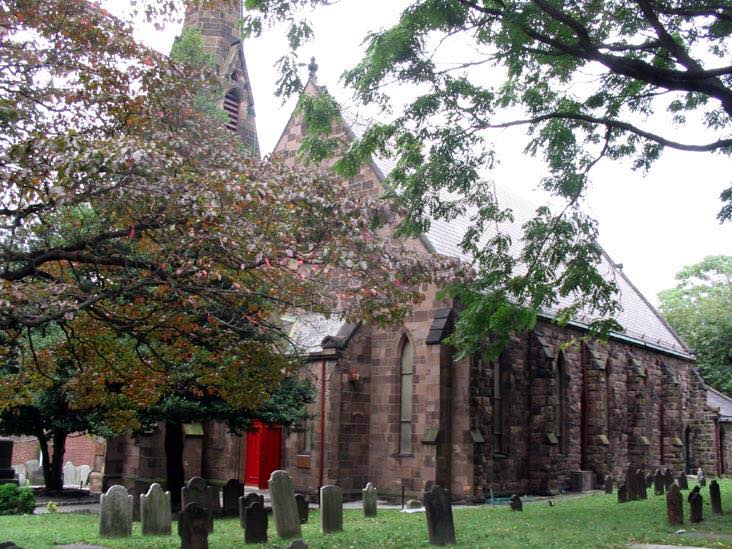 Soup Kitchen
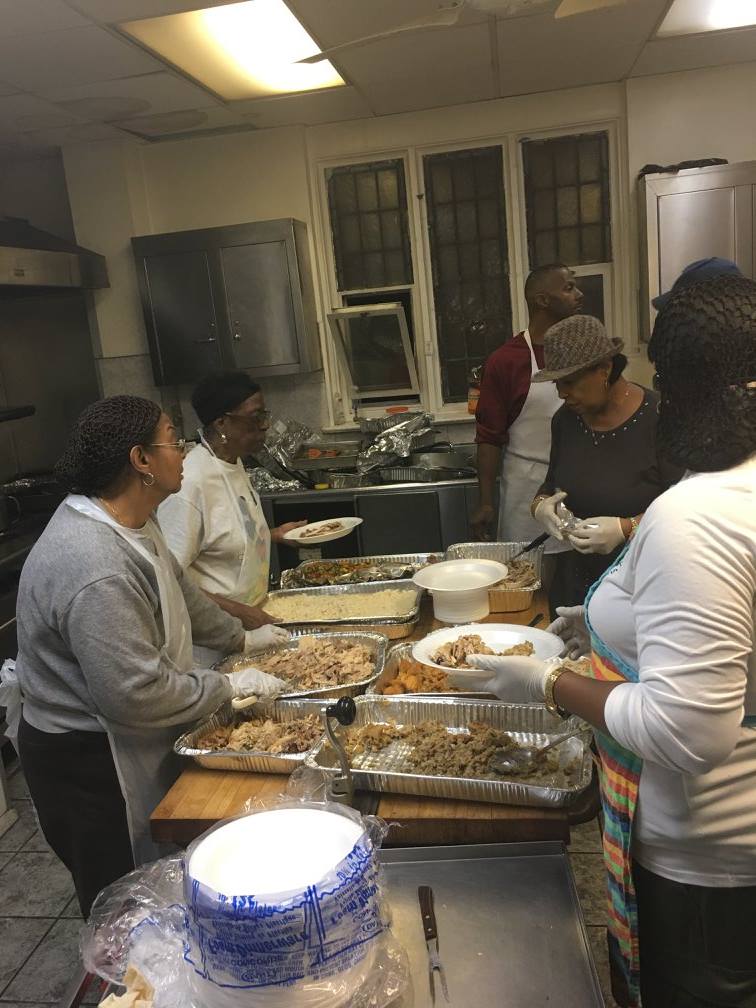 Altar
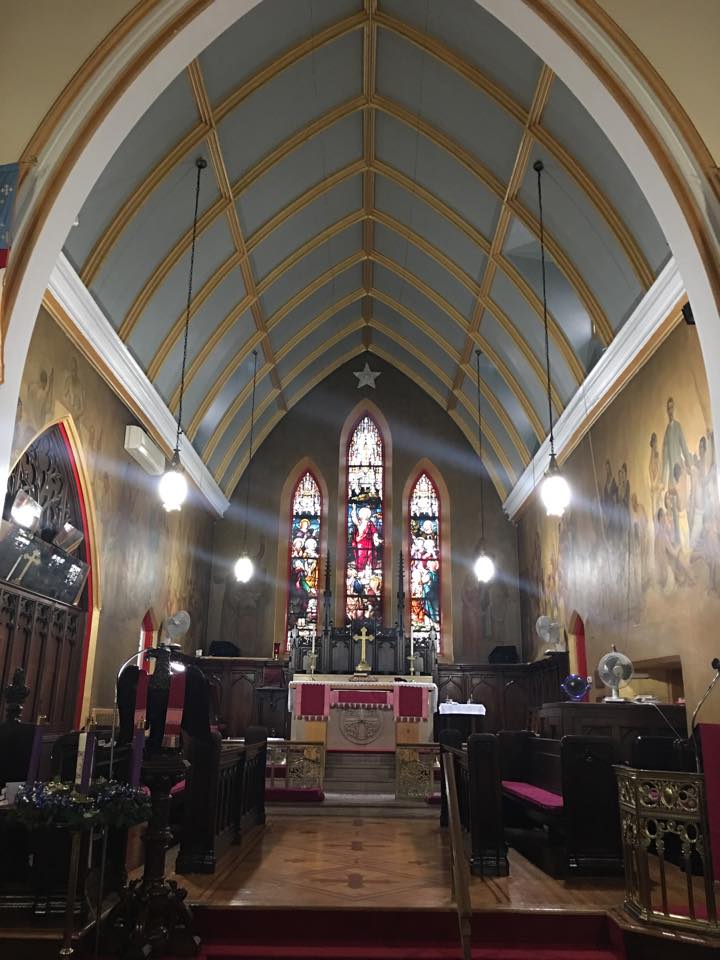 Altar Area Christmas
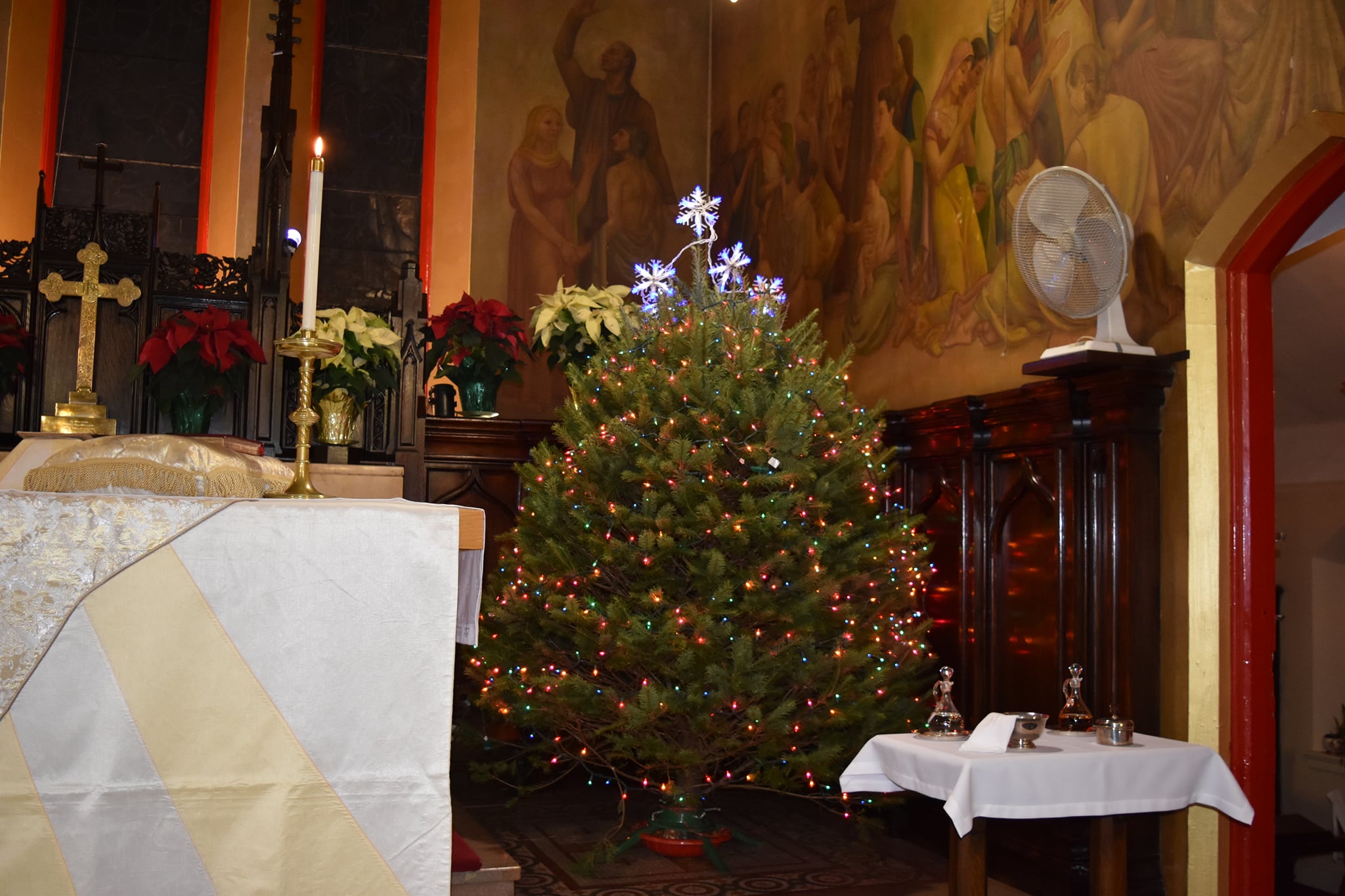 Altar Christmas
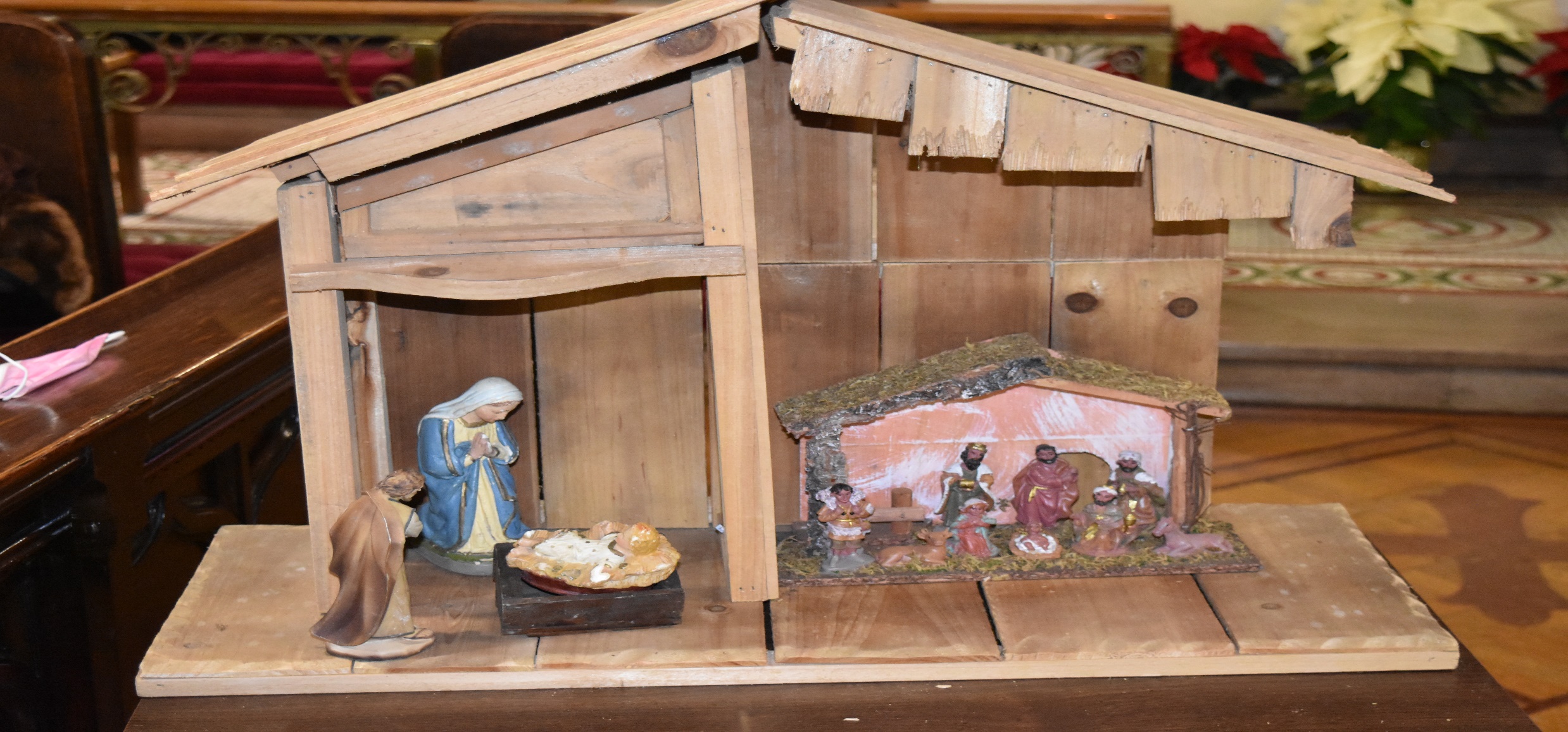 Coffee Hour
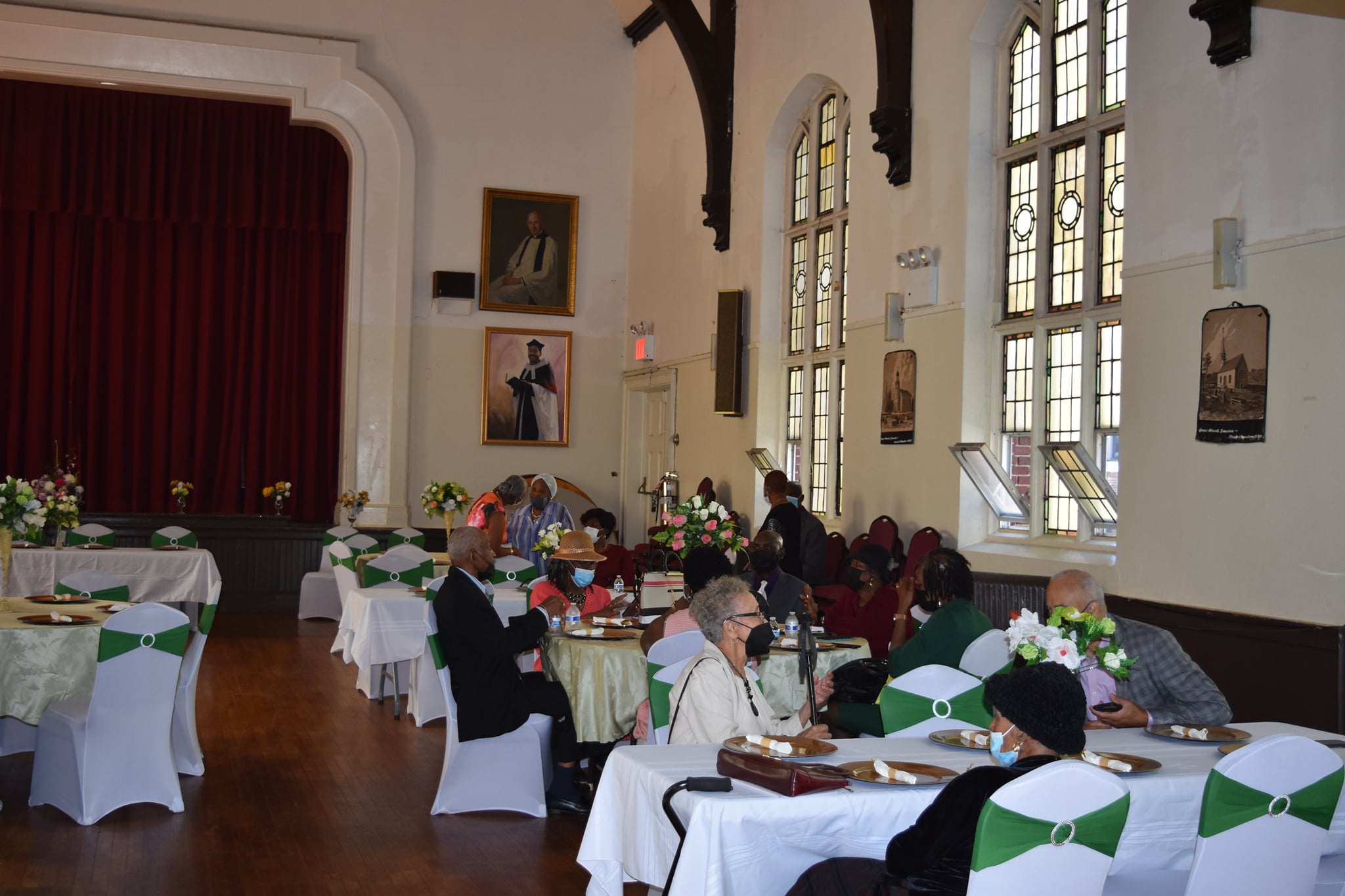 Cemetery Cleanup 2022
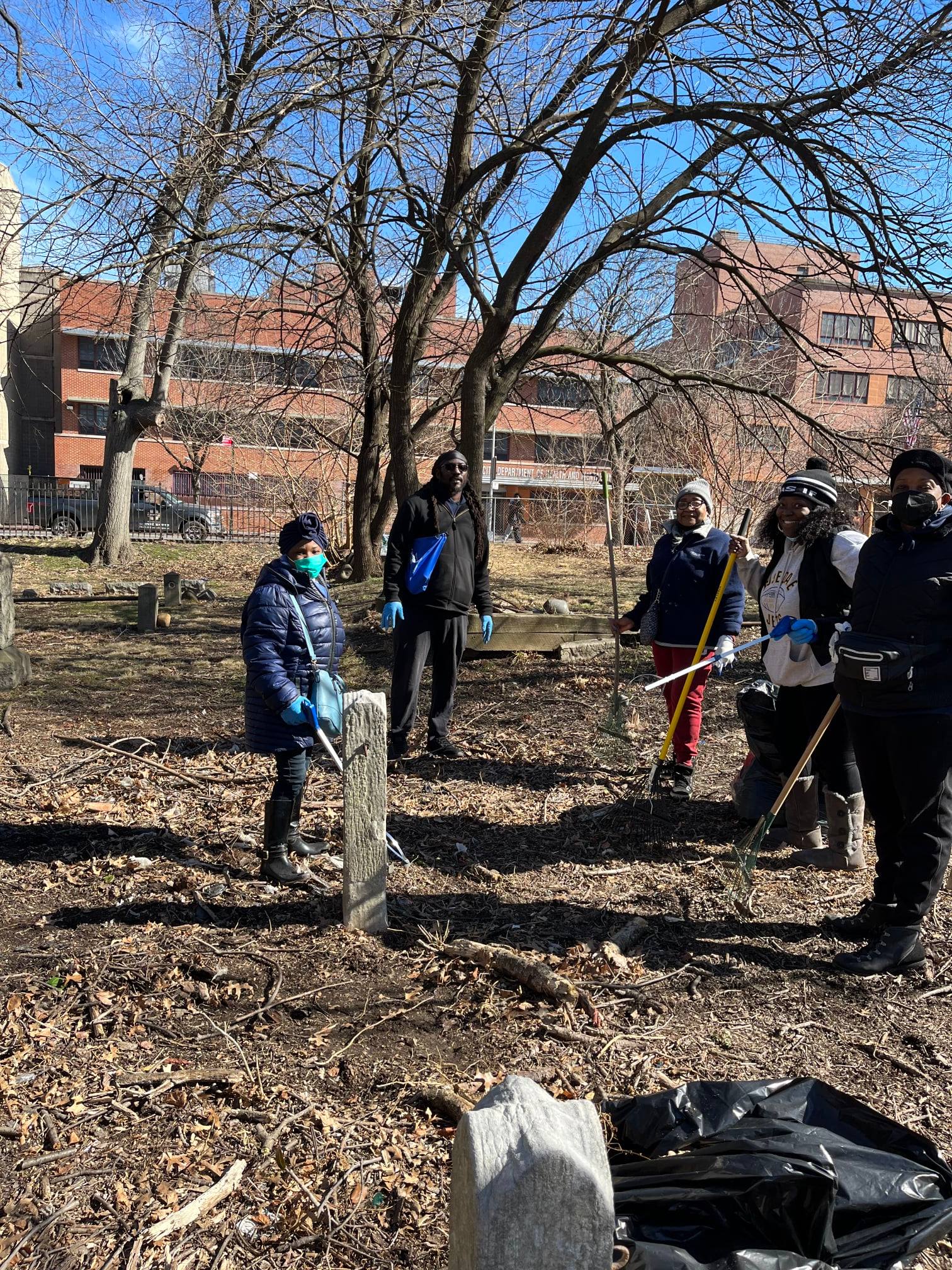